Fuel cells
ENE 304 Materials in Energy Technologies
Content
Basics of fuel-cell operation

Phosphoric acid fuel cells

Molten-carbonate fuel cells

Solid-oxide fuel cells

Alkaline fuel cells
Fuel cells basicsBasics of fuel-cell operation
The working principles of all the fuel cells is the same as with small changes in the fuel and in the acid or alkaline environment; ion moves through a proton (H +) hydroxyl group (OH-) on the electrolyte.
The reaction on the negative electrode of hydrogen-fueled proton-exchange membrane fuel cells (PEMFCs) is the oxidation of hydrogen to form protons and electrons,
		2H2                           4H+  +  4e-

The reaction on the positive electrode of the hydrogen-fueled proton exchange membrane fuel cells (PEMFCs) is reduction of oxygen,
O2  +  4H+  +  4e-                      2H2O
Other fuel-cell systemsPhosphoric acid fuel cells
Phosphoric acid fuel cells are designated as medium temperature fuel cells and are designed to work at about 160-200 ° C.
Phosphoric acid fuel cells can be regarded as one of the first fuel cell technologies to be commercialized for use as stationary power plants.
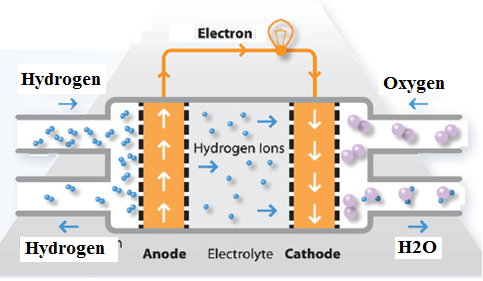 Figure 1. Phosphoric acid fuel cell (Modified from *http://www.fuelcelltoday.com/media/1637138/fc_basics_technology_types.pdf
Other fuel-cell systemsPhosphoric acid fuel cells
The electrolyte in phosphoric acid fuel cell is concentrated phosphoric acid soaked into a SiC paste.
 The anode and cathode are Teflon based gas diffusion electrodes (GDEs) including Platinum and its alloys as catalysts and graphitized carbon black as the catalyst support. 
Fuel, hydrogen, is extracted from various hydrocarbon fuels, which are re-formed externally.
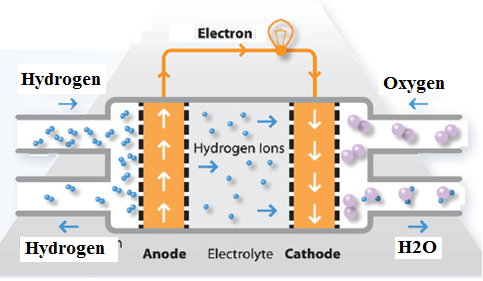 Figure 1. Phosphoric acid fuel cell (Modified from *http://www.fuelcelltoday.com/media/1637138/fc_basics_technology_types.pdf
Other fuel-cell systemsMolten-carbonate fuel cells
The molten-carbonate fuel cells work in the temperature range between 600–700°C to obtain reasonable conductivity of the carbonate electrolyte.
The carbonate electrolyte of the molten carbonate fuel cell permit the use of non-precious-metal catalysts such as Ni–Cr and Ni–Al alloys for anodes and NiO for cathodes. 
The electrolyte of the molten carbonate fuel cells consist of a mixture of lithium and either potassium or sodium carbonate salt which is suspended in a ceramic matrix of LiAlO2.
Other fuel-cell systemsMolten-carbonate fuel cells
The reaction occuring at the anode of the molten-carbonate fuel cells can be written as:
		H2  +  CO3                      H2O  + CO2   +  2e-

The reaction occuring at the cathode of the molten-carbonate fuel cel can be written as below: 
		0.5O2  +  CO2  +  2e-                     CO3  

The overall reaction occuring in the molten-carbonate fuel cells is given below:
			H2   +   0.5H2                     H2O   +    CO2
Other fuel-cell systemsSolid-oxide fuel cells
The solid-oxide fuel cells are the only type of fuel cells including a solid electrolyte, which avoids the complexity involved with electrolyte management. 
The high operating temperature allows the use of various fossil fuels. 
Since water is generated at the anode, hydrocarbon fuels can be used in the fuel cell.
Hydrogen, carbon monoxide, or other useful products from hydrocarbon fuels such as natural gas can be produced using the commercial reforming method.
		CO + H2O                  H2 + CO2 
		CH4 + H2O                   3H2 + CO
Other fuel-cell systemsSolid-oxide fuel cells
The electrochemical oxidation of hydrogen with oxygen ions takes place at the anode. 
The electrochemical reactions occurring within the cell are given below:
Cathodic reaction: 
		1/2 O2 + 2e-                           O
Anodic reaction:
		H2 + 1/2O                     H2O + 2e-
Overall cell reaction: 
		0.5O2 + H2                    H2O
Other fuel-cell systemsAlkaline fuel cells
Alkaline fuel cells usually work on hydrogen and oxygen with 35-50% potassium hydroxide as electrolyte and gas diffusion electrodes as anodes and cathodes.
The gases must be extremely pure and free of carbon dioxide to prevent the formation of solid carbonates.
Carbonates reduce the ionic conductivity of the electrolyte and blocks the electrode pores, preventing the cell from functioning.
Alkaline fuel cells have advantages such as low potential losses at the cathode for oxygen reduction than acid fuel cells, and the possibility of using non-precious metals as catalysts.
Other fuel-cell systemsAlkaline fuel cells
The electrochemical reactions occurring within the cell are given below:

Cathodic reaction: 
		2 H2 + 4OH-                     4H2O  +  4e-
Anodic reaction:
		O2  + 2H2O + 4e-                   4OH-   
Overall cell reaction: 
		 H2  +  O2                   2H2O
References
http://www.fuelcelltoday.com/media/1637138/fc_basics_technology_types.pdf 
Shyam Kocha, Bryan Pivovar, and Thomas Gennett, Fuel Cells, in Fundamentals of Materials for Energy and Environmental Sustainability, (Eds. David S. Ginley, David Cahen), Cambridge University Press, 2012.